Instrument handling and various skills
Dr. Rudra Pratap Pandey
Needle holders
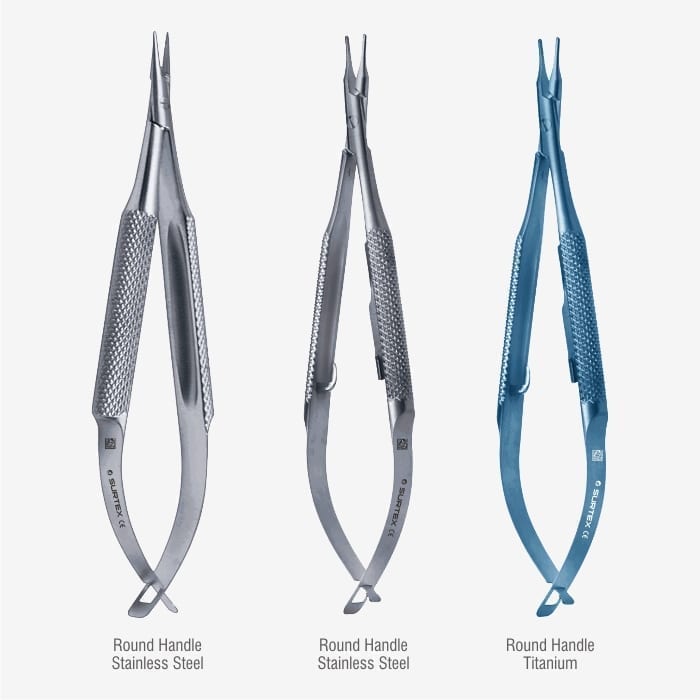 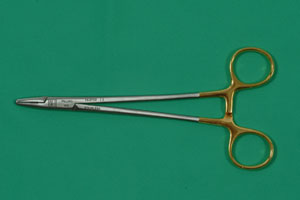 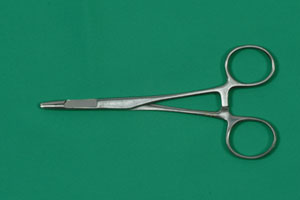 Mayo-Hegar
Olsen-Hegar
Micro-spring
Needle holder grip
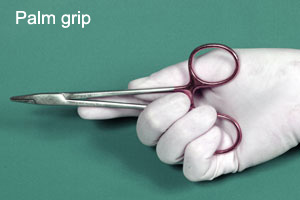 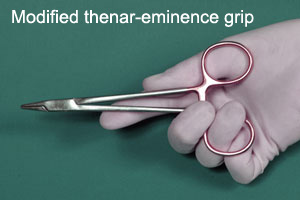 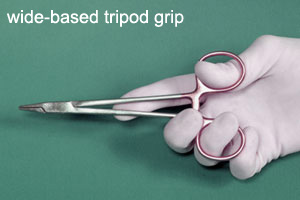 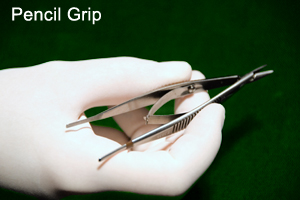 Needle grasped perpendicular to the jaws
Grasp near the center of the curve for most situations 
Grasp near tip if penetrating tough tissue
Grasp near eye or swedged-on end for large amount of tissue
Rotating the wrist while the needle is penetrating the tissue uses the arc of needle so less force is needed
Towel clamps
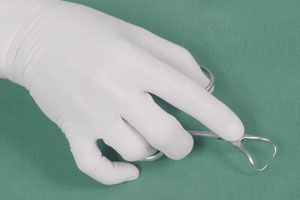 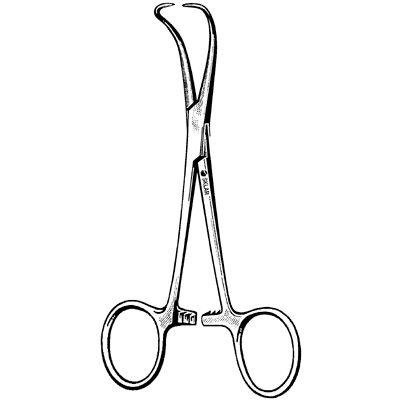 Wide based tripod grip..concavity downward
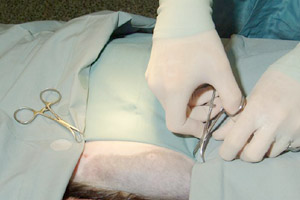 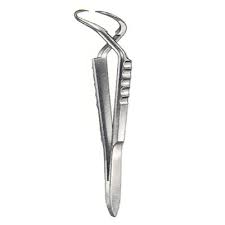 Backhaus towel clamp
Cross action towel clamp
To fix the drape…drape to drape and skin grip
Scalpel…BP or Bard Parker blade and handle
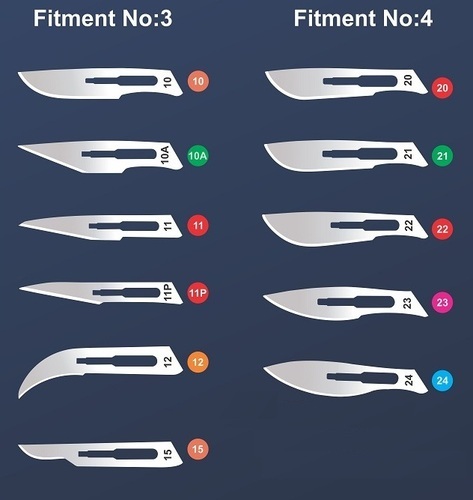 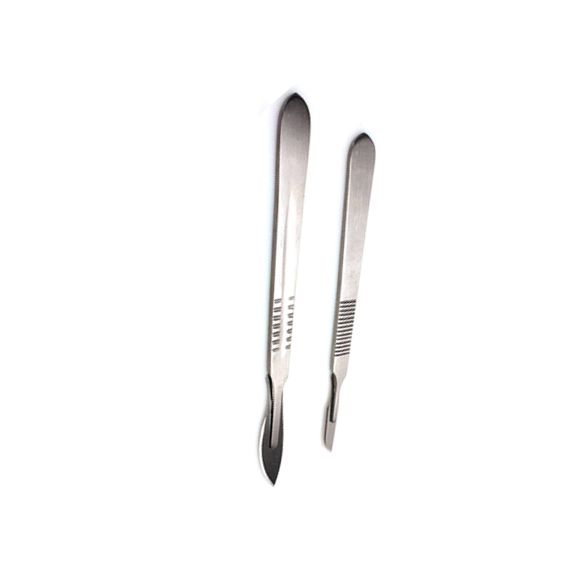 3
4
Scalpel handlig
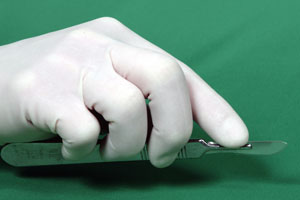 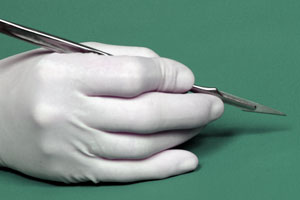 Finger tip grip
Pencil grip
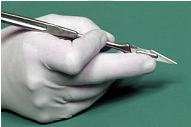 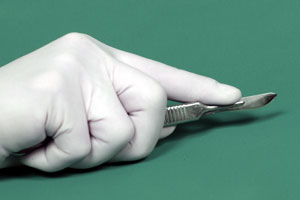 Palm grip
Reverse pencil grip
Scissors…Mayo’s
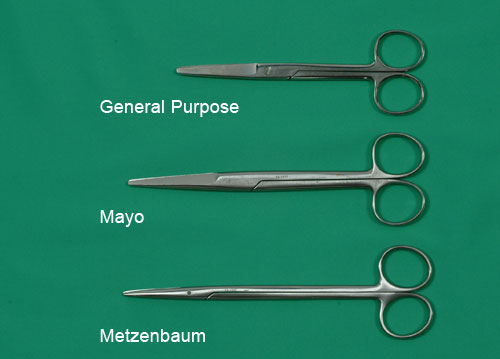 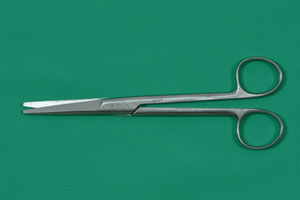 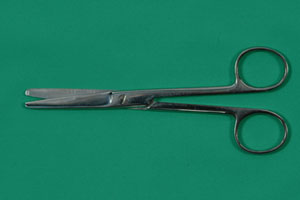 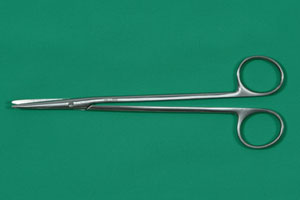 General
Mayo
Metzbaum
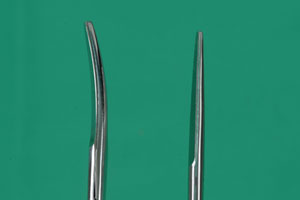 Curved vs Straight
Wide base tripod grip..forward
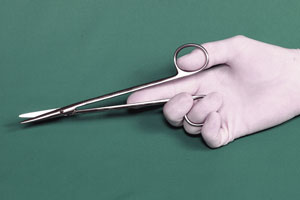 Backhand cutting
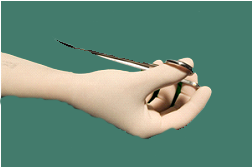 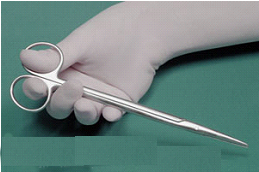 Thumb forceps vs rat tooth forceps
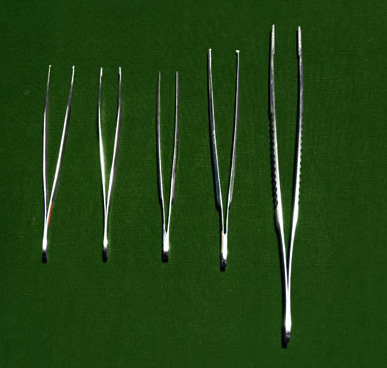 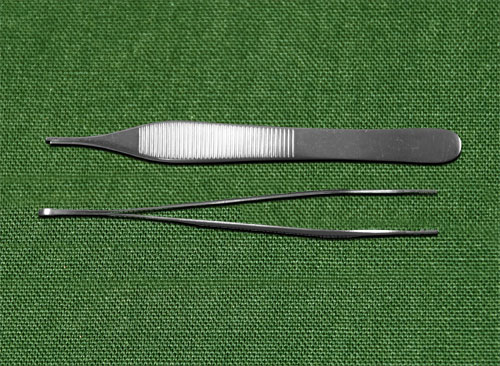 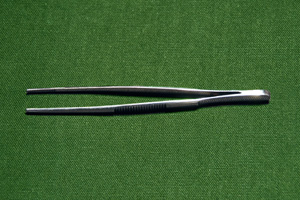 Good hold, less tissue strangulation
Poor hold, tissue strangulation
Brown-Adson
fine tips..broad handle for delicate secure grasp also for manipulating small needles during suturing
Forceps holding
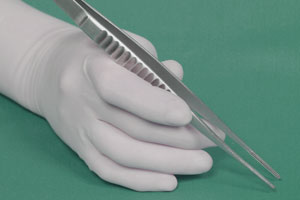 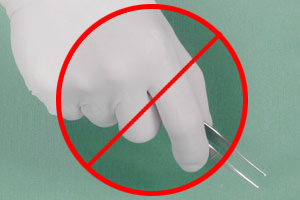 Poor control…
Correct pencil grip
Tissue forceps…self holding
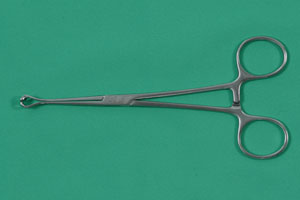 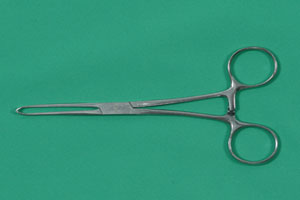 Consider replacing with stay sutures for prolonged grip
Allis tissue forceps
Babcock tissue forceps
Hemostats
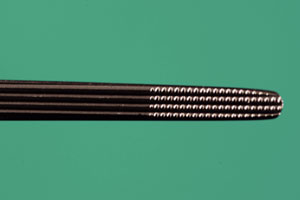 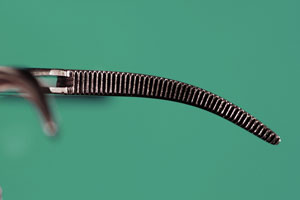 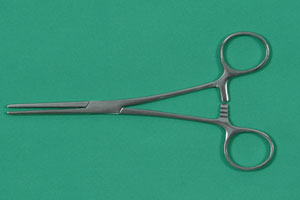 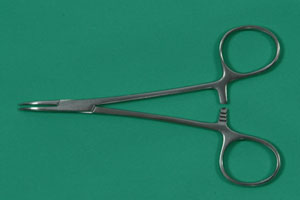 Mosquito straight n curved
Rochester Carmalt large crushing for pedicles
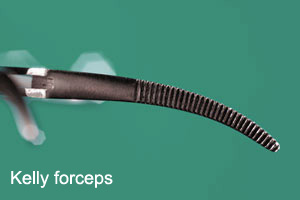 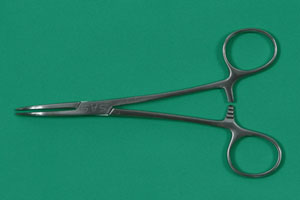 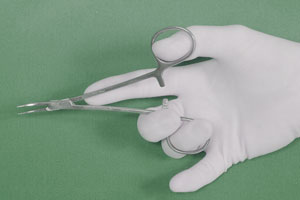 Crile curved stout large
Wide base tripod grip
Dunhill, Spencer Wells, Kocher’s, Ochsner’s are some other artery forceps